Machine Maintenance
Maintenance of industrial machinery is complex
Operators may not know all procedures
Bringing and using a printed manual is cumbersome
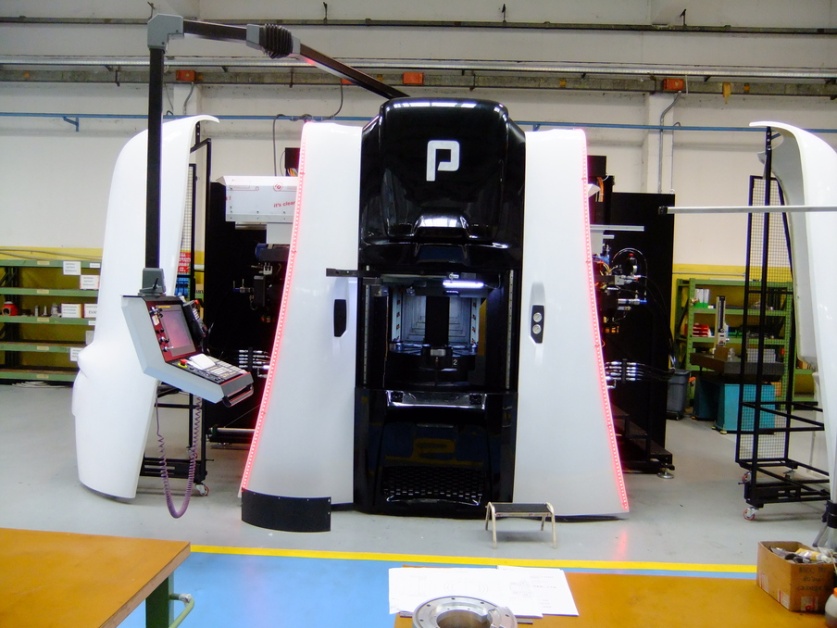 ?
?
?
?
?
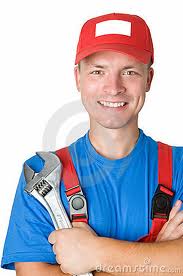 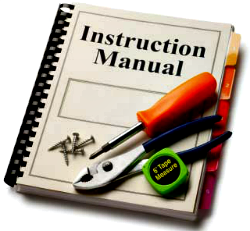 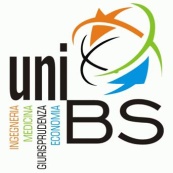 Smart Maintenance
Smart Maintenance Assistant
The operator points to the Multicenter 
The system recognizes the components and returns relevant information
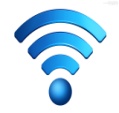 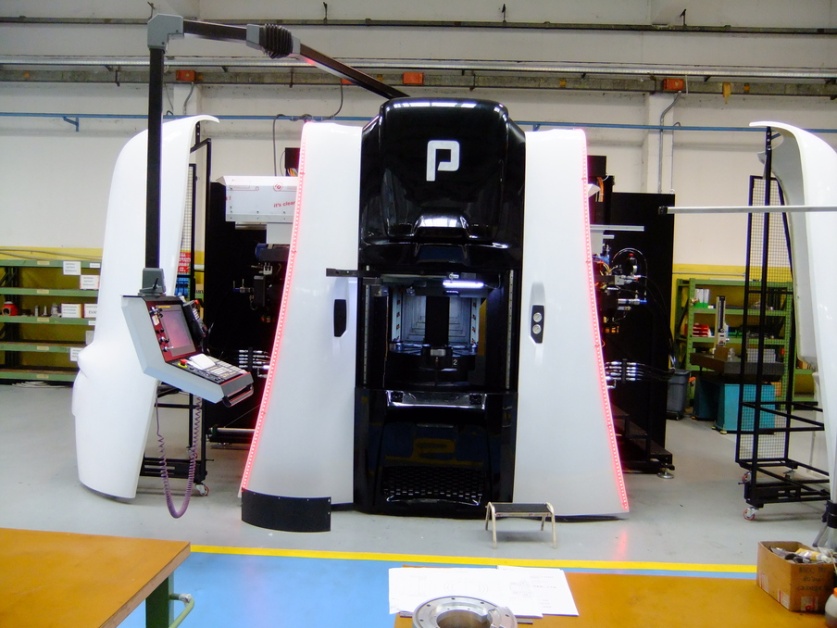 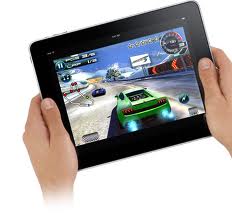 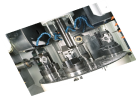 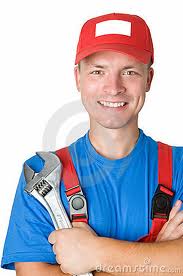 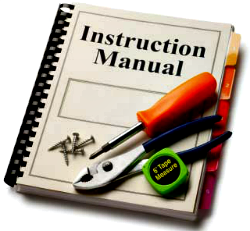 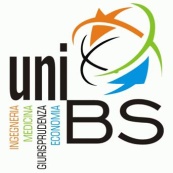 The Demo
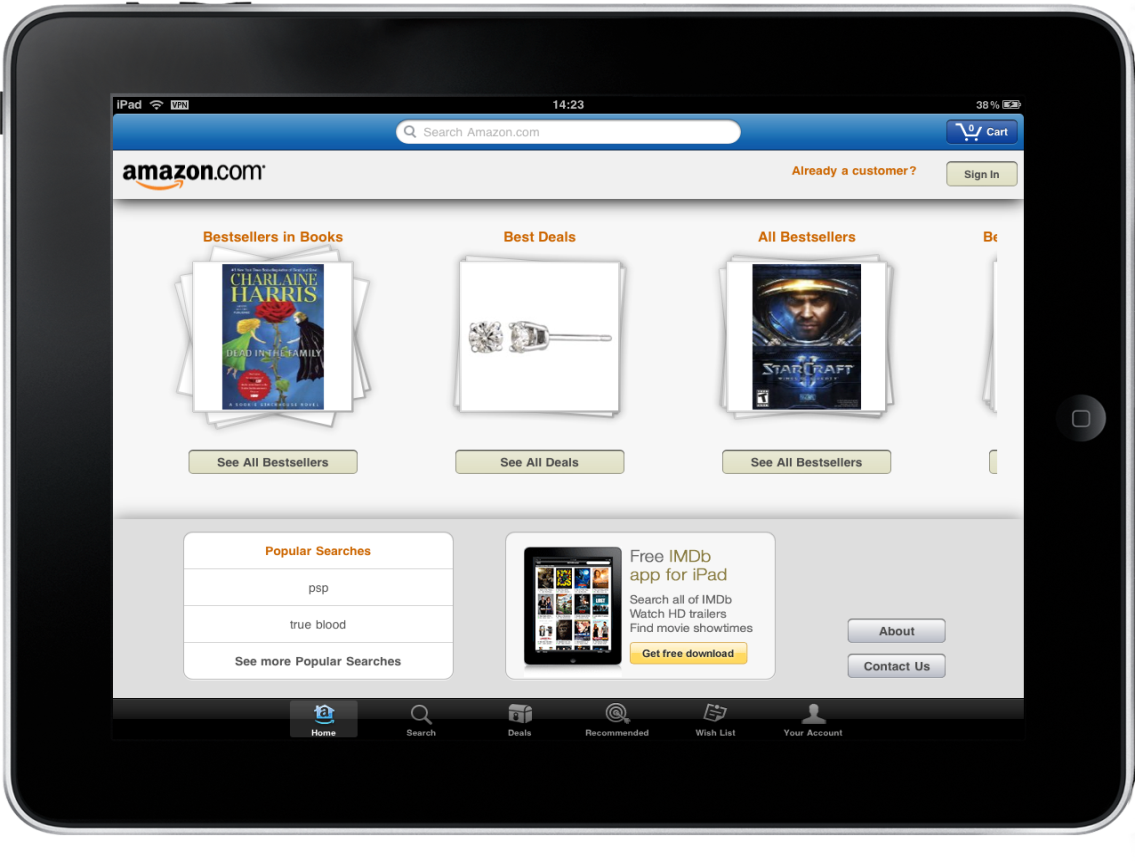 Mobile App app 
Developed for Porta Solutions, Italian producer of Multicenter and Transfer machines
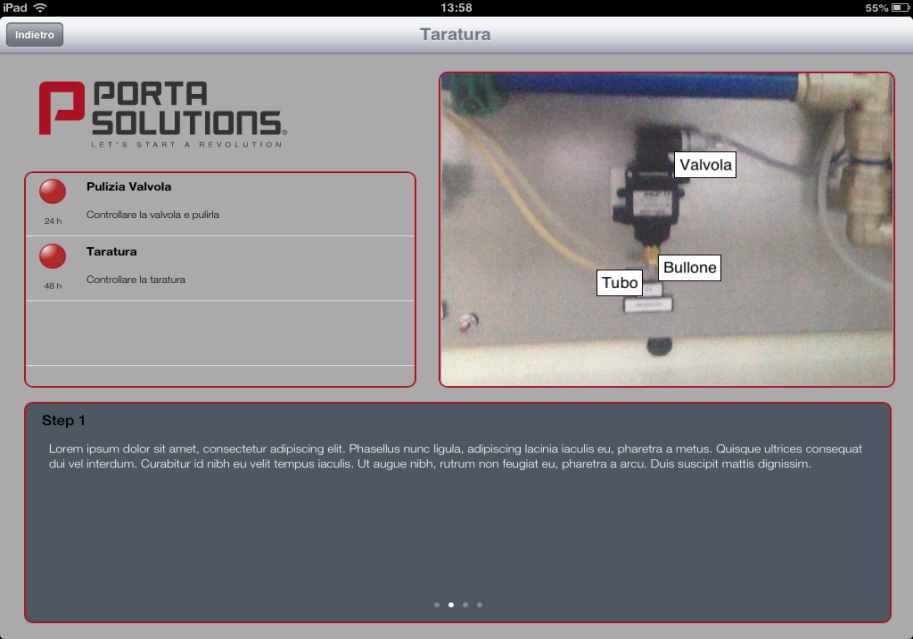 See you at the demo!
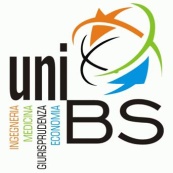